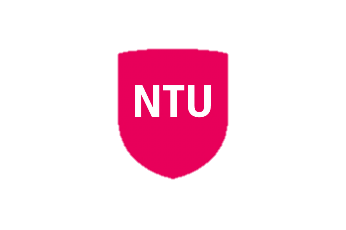 Mind the Gap: Supporting the Transition to become a successful First-Year student
Fiona Whittaker
05
02
School of Science & Technology, Nottingham Trent University
03
01
04
Introduction
Objectives & Aims
Results/Findings
Give our students a better understanding of what it means to be at NTU.  Allow them a time and space to plan for their own success. 
 
Build community within the First-Year cohort. This is about skills for successful study and being prepared for the year ahead.
Attendance will be measured as it will be delivered under the First-Year tutorial module and QR codes scanned. 

Success of the project can be measured in a MS Forms ‘before and after’ survey with a Likert Scale questionnaire.  

Another measure can be withdrawal rates of 1st year students.
After the excitement of Welcome Week, the First-Year student cohort are expected to be ready to begin their learning journey at NTU.  Surely a daunting prospect for many, especially those students from a Widening Participation background.  

This research proposal builds on a small-scale pilot study run in 2021-22 in the Forensic Science department.  A ‘Transition Week’ was developed for the students.  During this time, they were timetabled for a variety of sessions to enable them to self-reflect on their journey so far. 

Having polled the students who participated, and received positive feedback, it was decided to gradually expand this pilot to other departments in SST.  

Computer Science and Engineering will deliver a Transitions Week during Term 1 of 2022-23.  These will be tailored to the needs of their students and the outcomes will be measured.
Methodology
Run a Transition Week for First-Year students during Term 1.  Via a blend of online and face to face delivery.  Bespoke for each Department in SST according to their needs. 

Sessions may include: 
Goal setting, Growth Mindset coaching, CERT mentors input, Alumni presentations, Group workshops to build community, Industry talks, Departmental challenges, Assessment surgeries and other activities.  

This program allows time for a Course specific introduction within term 1.  Each Course has the flexibility to choose: 
when to run their program; the content of the week’s activities; the staff involved in delivery; the title of the sessions.
Conclusion
The relevance of this research will aim to provide an insight into the usefulness of a Transition Week across SST. 

The pilot can be rolled out to every department over 
2022 – 2024.
References:
Race, P., 2014. Making Learning Happen: a guide for post-compulsory education. 3rd ed. Sage.
Summers, R.J., 2020. Measures of engagement in the first three weeks of higher education predict subsequent activity and attainment in first year undergraduate students: a UK case study. Assessment & Evaluation in Higher Education. Vol 46, 2021, issue 5.
Ed Fry, H. et. Al., 2015. A Handbook for teaching & learning in higher education. 4th Ed.